Отдел сопровождения региональных информационных систем и ресурсов
Организация работы по завершению текущего и подготовке к следующему учебному году в ИС Параграф
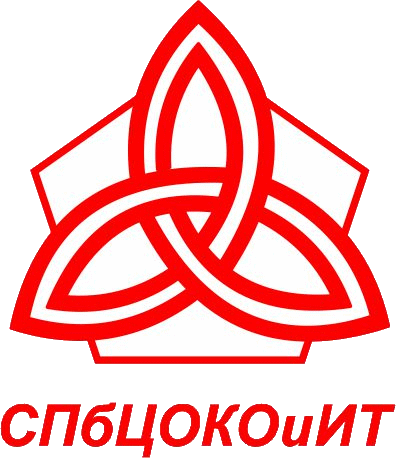 Невзорова Ирина Павловназаведующий сектором по работе с базами данных
Плановые обновленияИС Параграф
Регламент работ
Представление новой версии 3.23.04.24
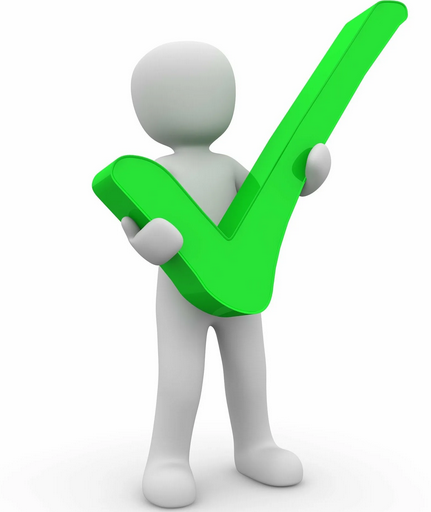 Основные изменения
Устранена проблема при выбытии ученика на семейное образование
Добавление документов, удостоверяющих личность работает корректно и в тонком клиенте
При обновлении выполняется повторная конвертация данных документов об образовании
При приеме ученика можно внести номер автоматически создаваемого приказа
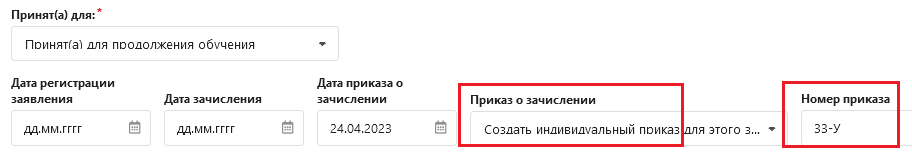 Конвертация данных
При обновлении будет выполнена повторная конвертация
Приложений, в которых использовались кавычки и апострофы
Потерянных дубликатов и аттестатов, выданных взамен испорченных
Исправлены ошибки конвертации в другой год выдачи
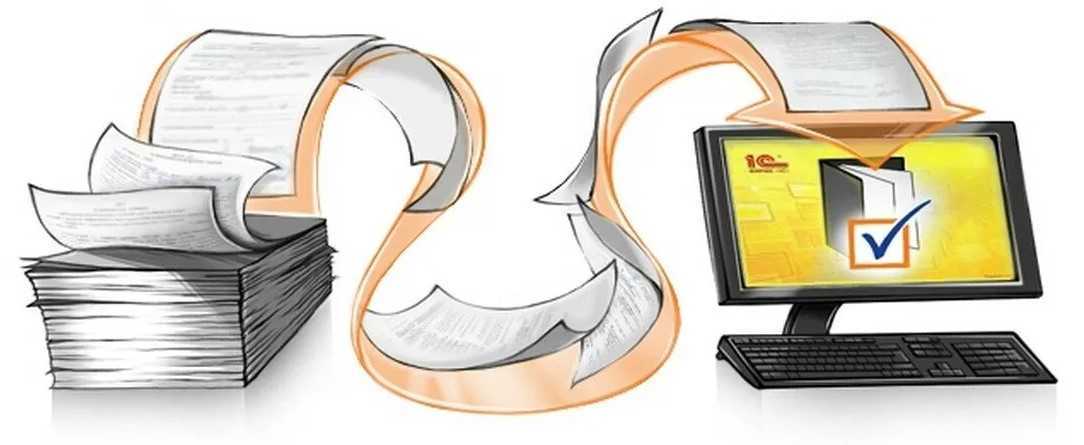 Проверка данных
Рекомендуется сразу после обновления
Проверить наличие данных в приложении «Документы об образовании»
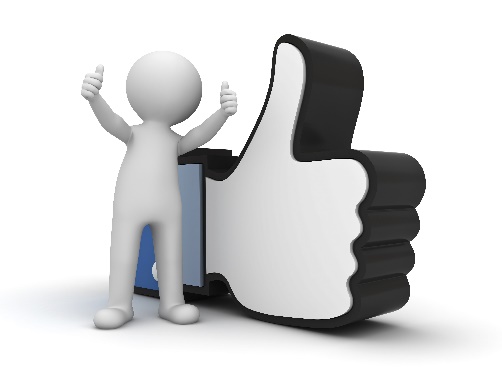 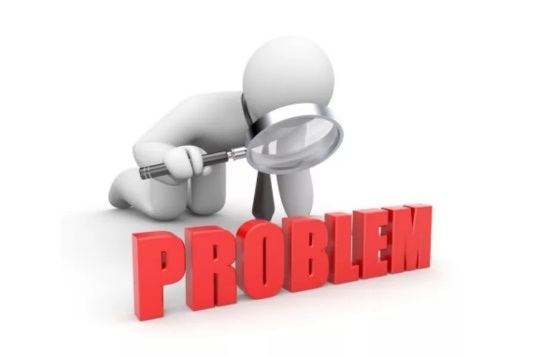 Временно открыт доступ к старой книге выдачи в толстом клиенте
WEB –приложениеДокументы об образовании
Изменения и Лайфхаки
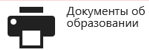 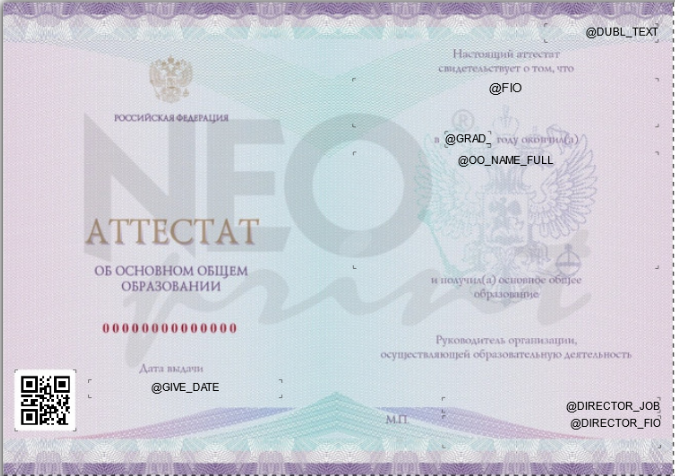 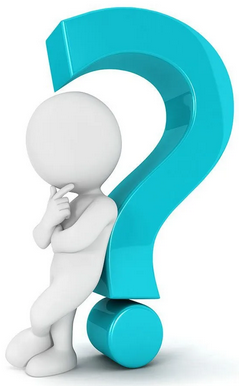 Общие настройки
Добавлено расчетное поле количество «Свободных» бланков
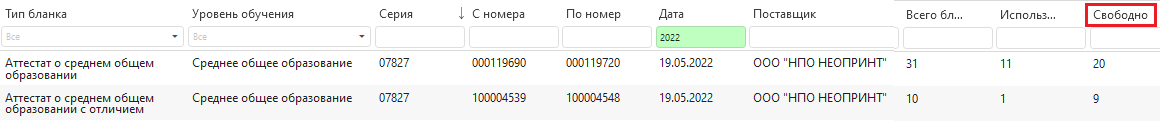 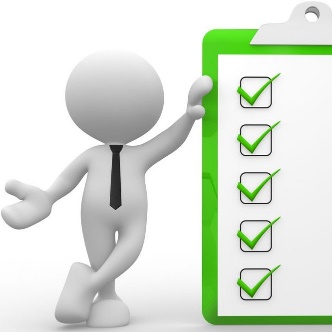 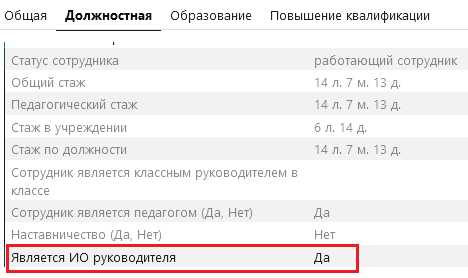 Добавлено поле в Личных делах сотрудника
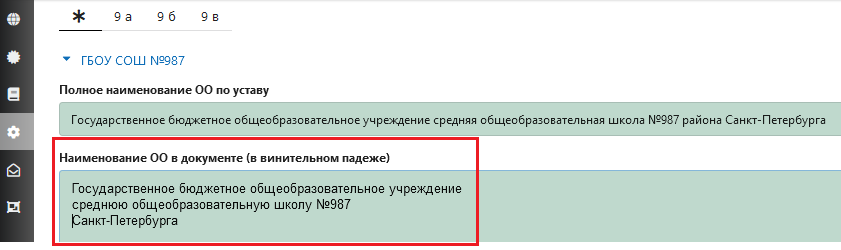 В аттестатах и дубликатах используется полное наименование в винительном падеже
Печать аттестатов для классов ГИА
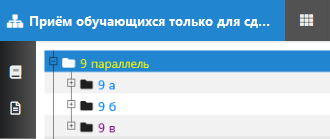 При настройке приказов доступны учащиеся выпускных классов ГИА
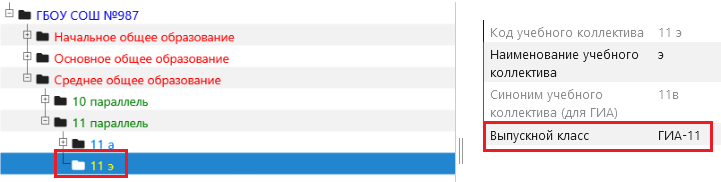 В  приказах доступны только выпускные классы
Настройки для класса
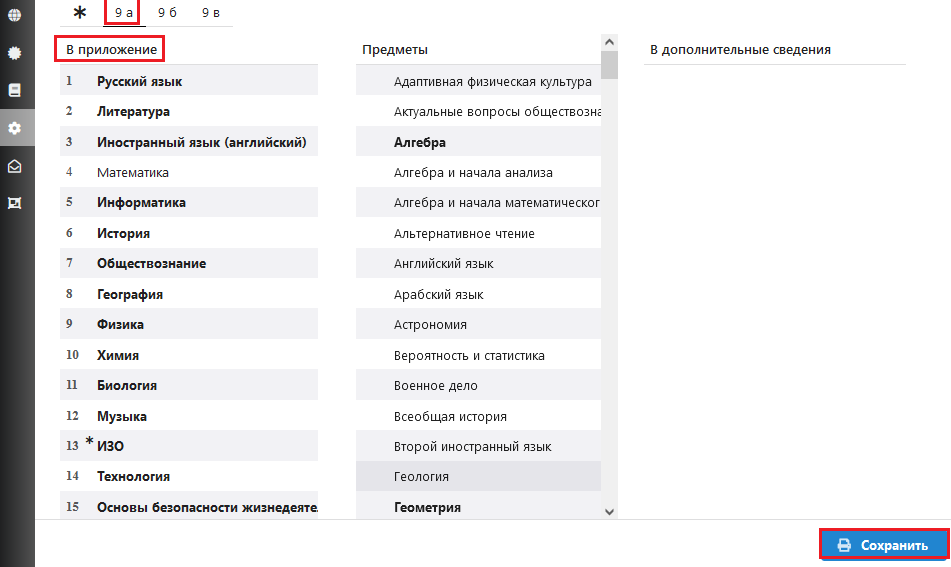 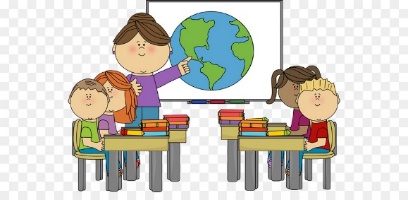 Чтобы настройки класса наследовались для учеников их требуется сохранить
Предметы из учебного плана
Порядок предметов как в УП
Индивидуальный проект
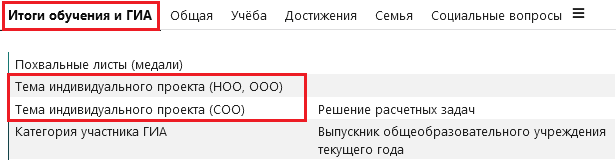 Тему вносят в личных делах обучающихся
Целесообразно перенести его в доп. сведения в настройках класса
ИП будет включен в приложение
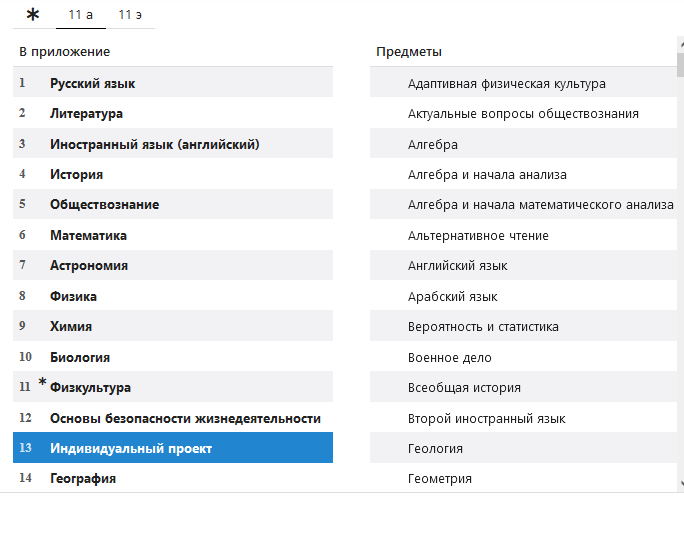 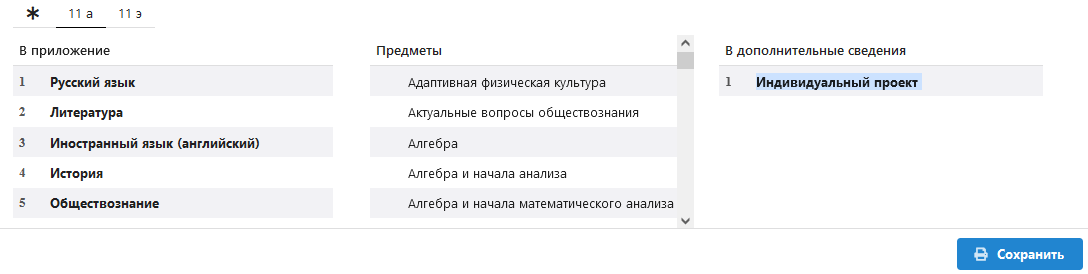 В доп. сведениях можно внести отметку по ИП
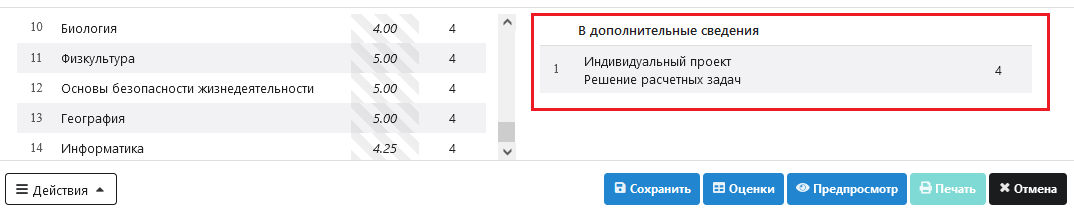 Рекомендуемые отметки 9 класс
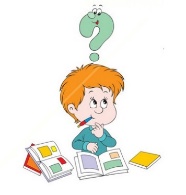 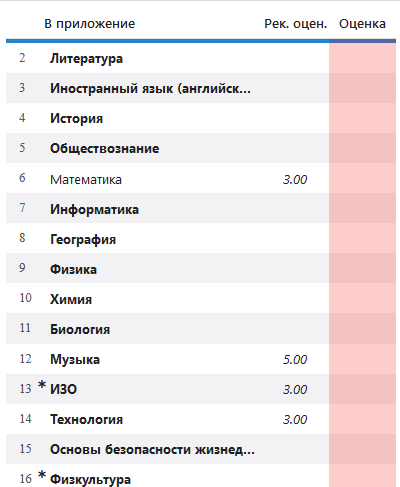 Рекомендуемая отметка для основного уровня вычисляется как средняя годовой за 9 класс и экзаменационной.
При отсутствии экзаменационной рекомендуемая равна годовой за 9 класс.
Если изучение предмета закончилось ранее и в 9 классе отметки нет, выводится годовая за последний год изучения
Справка по отметкам
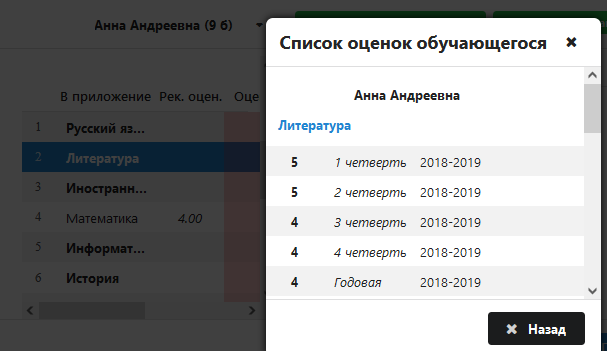 Щелчок на предмет открывает справку по отметкам ученика по этому предмету за весь период обучения
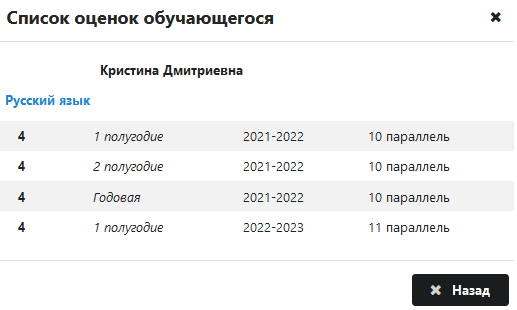 Справка доступна до момента сохранения документа
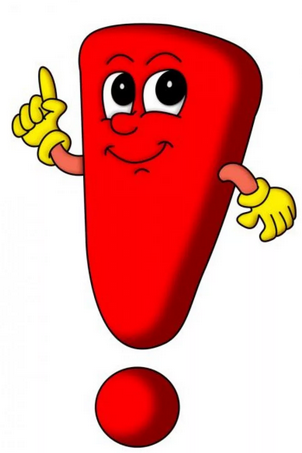 Настройка печати
В меню добавлена кнопка для настройки листа при печати
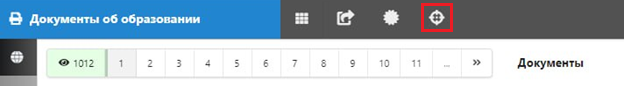 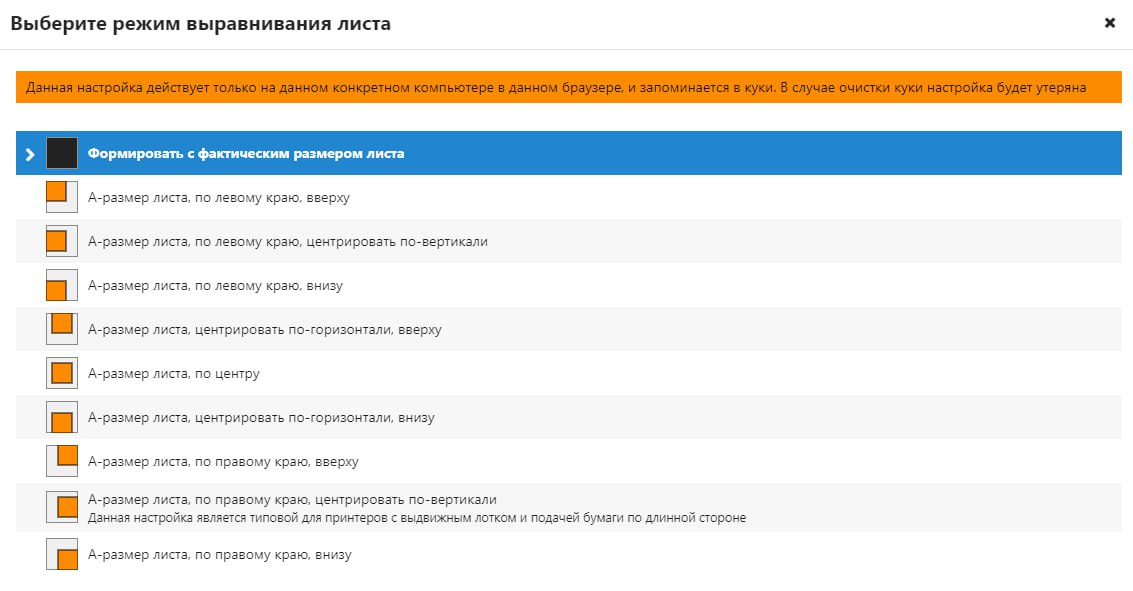 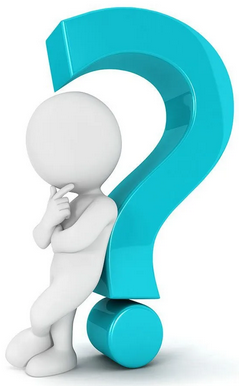 Потоковая печать приложений
Команды доступны после выделения учебного года и уровня образования
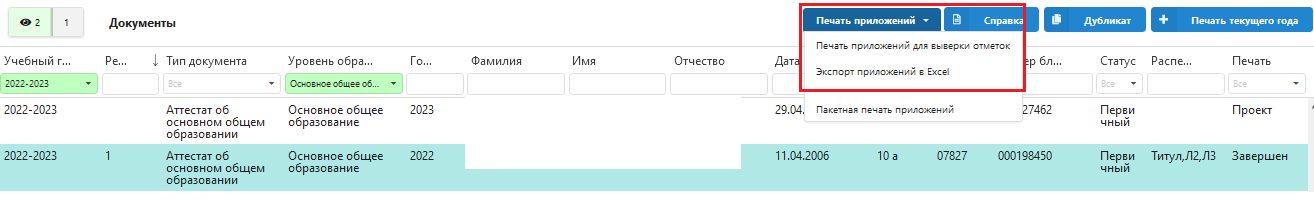 В поток будут включены приложения тех аттестатов, для которых выбраны бланки
Печать документов со статусом «распечатан»
Добавлена возможность печати аттестатов вне зависимости от статуса
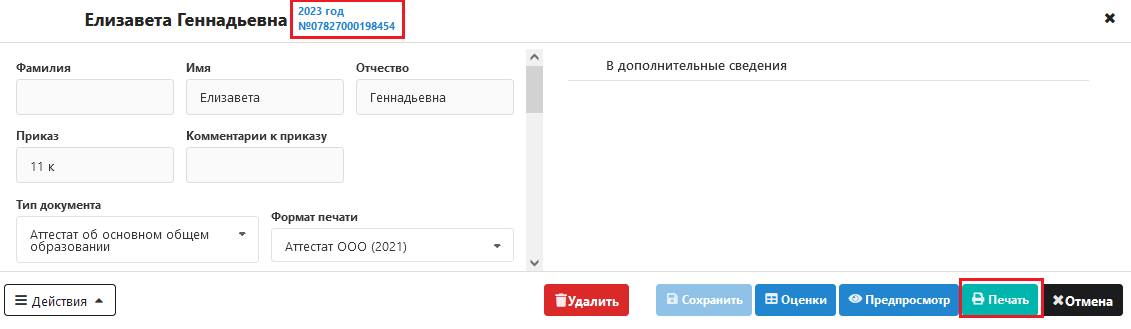 Кнопка Печать доступна для аттестатов со статусом «Распечатан»
Кнопка открывает стандартное окно для печати аттестата
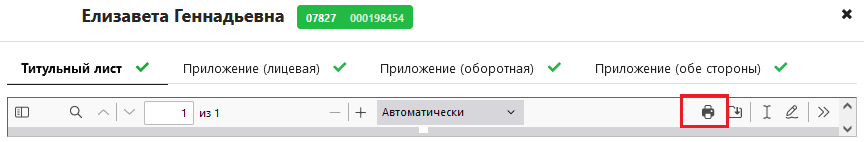 Выдача бланка взамен испорченного
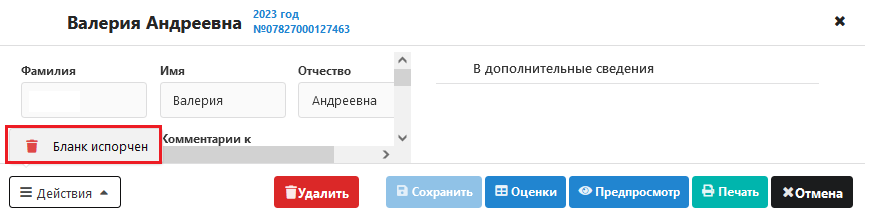 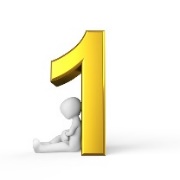 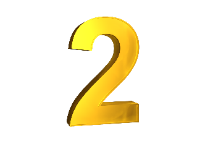 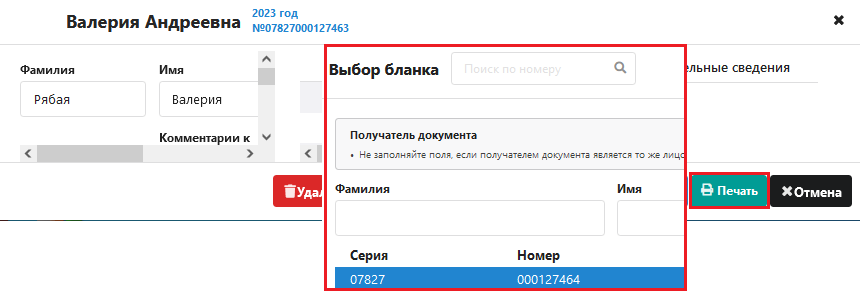 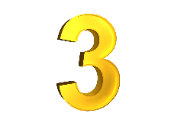 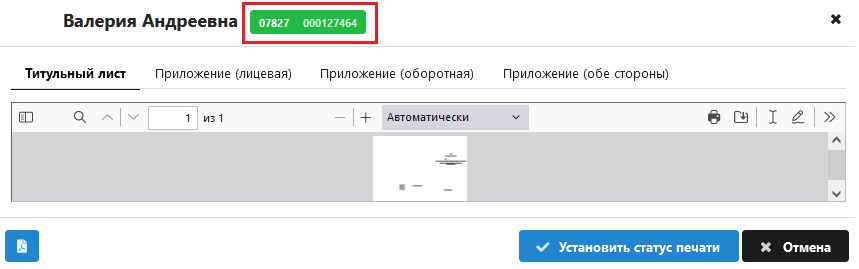 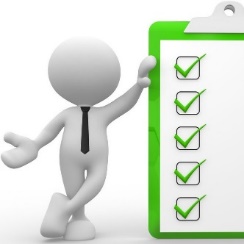 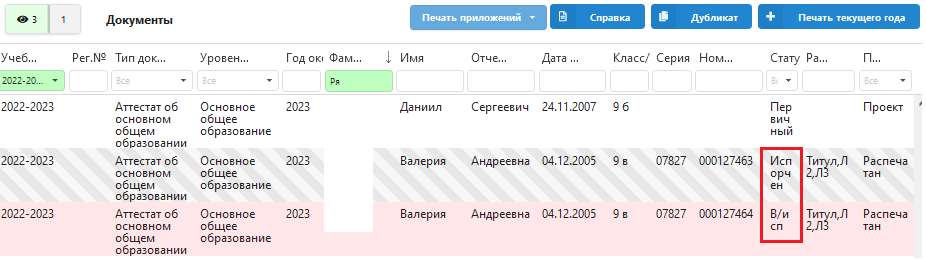 Присвоение номеров
Изменился вид книги выдачи, для отображения данных приложения используется всплывающее окно, добавлен столбец Рег. №
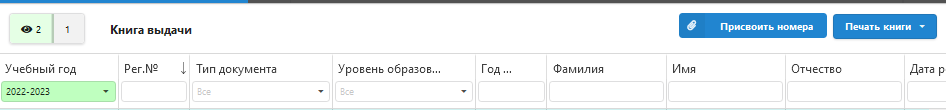 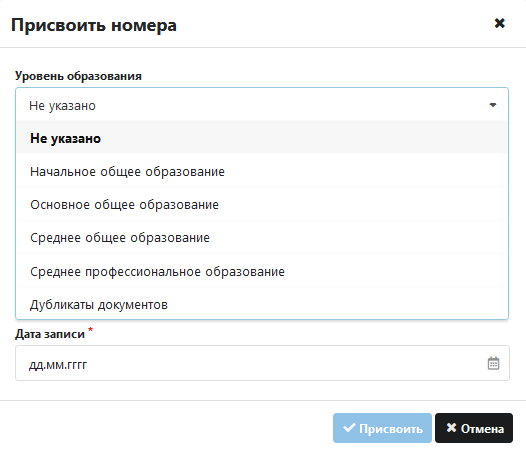 Все приказы по уровню образования должны быть утверждены

Для нумерации дубликатов имеется отдельная команда
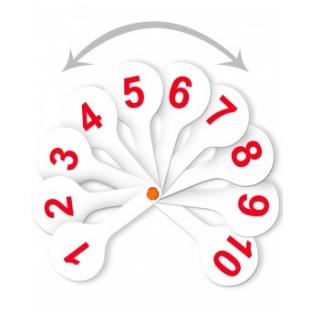 Печать книги и выгрузка в ФРДО
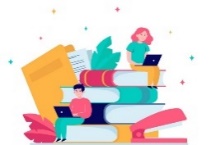 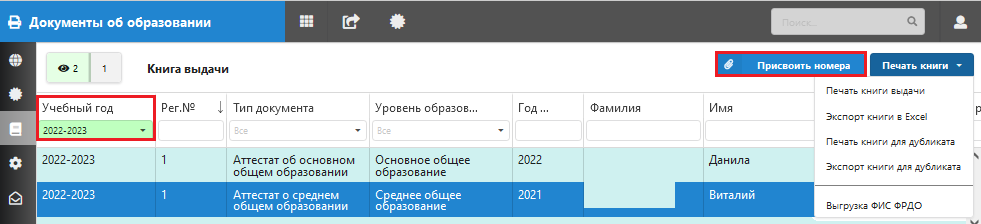 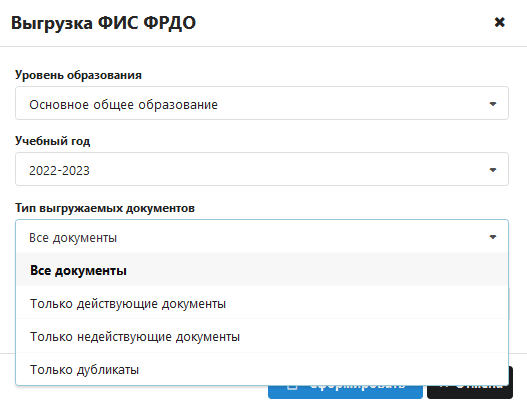 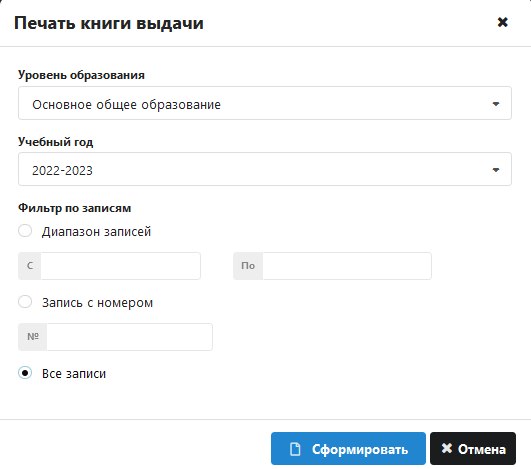 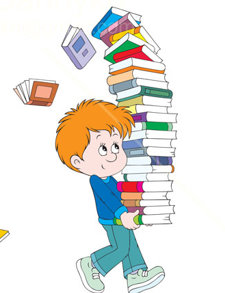 Печать аттестатов
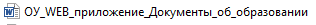 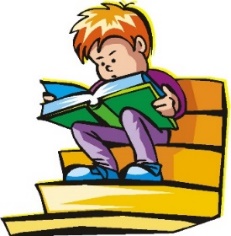 Контактные данные
ГБУ ДПО «СПбЦОКОиИТ»
отдел сопровождения региональных информационных систем и ресурсов

начальник отдела: т. 717-53-37 
методисты отдела: т. 717-54-20 
e-mail: ia@rcokoit.ru
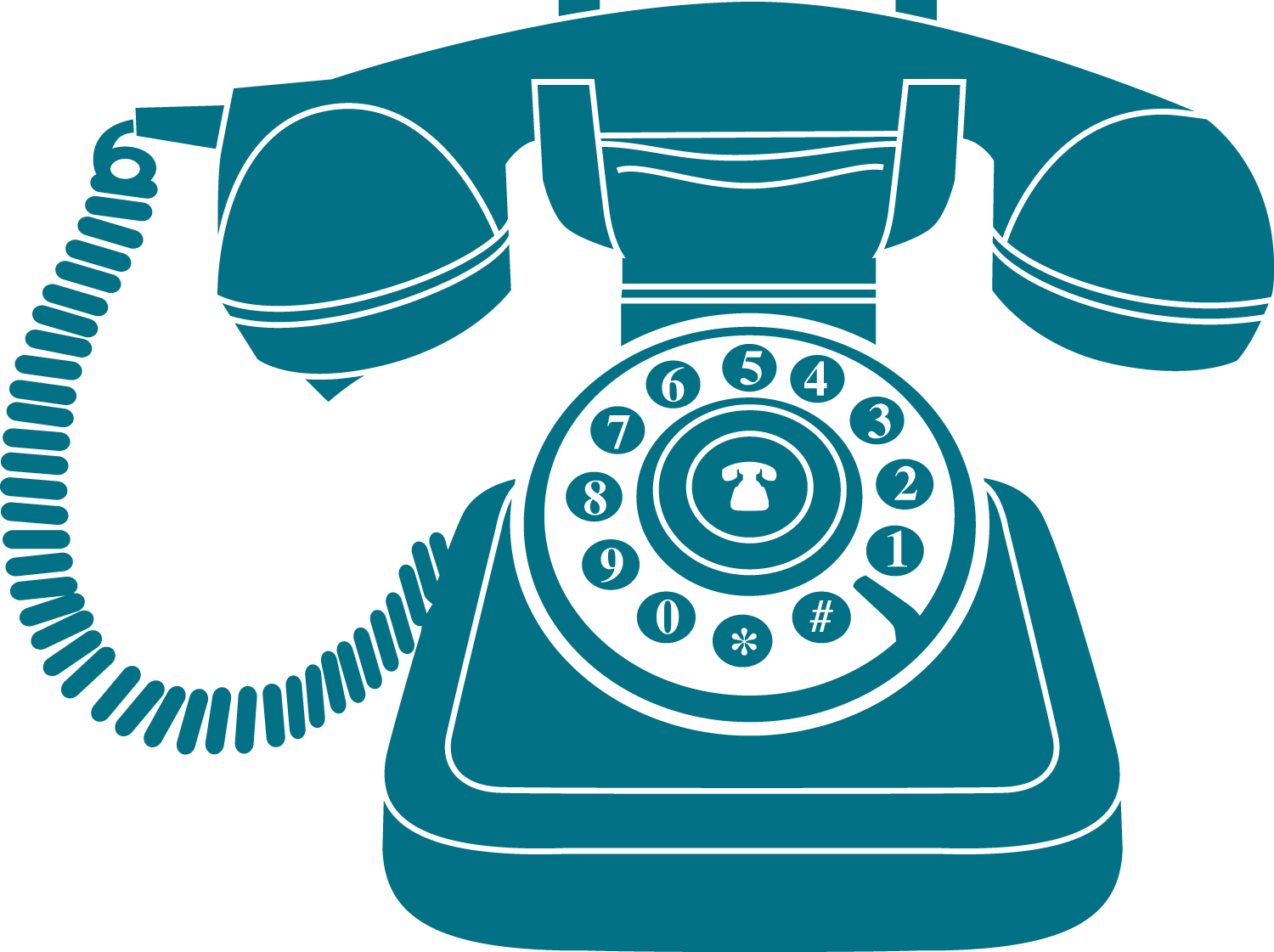 Спасибо за внимание!